El componente digital de tu negocio
Factores a tener en cuenta 
en la implementación
de un comercio electrónico.
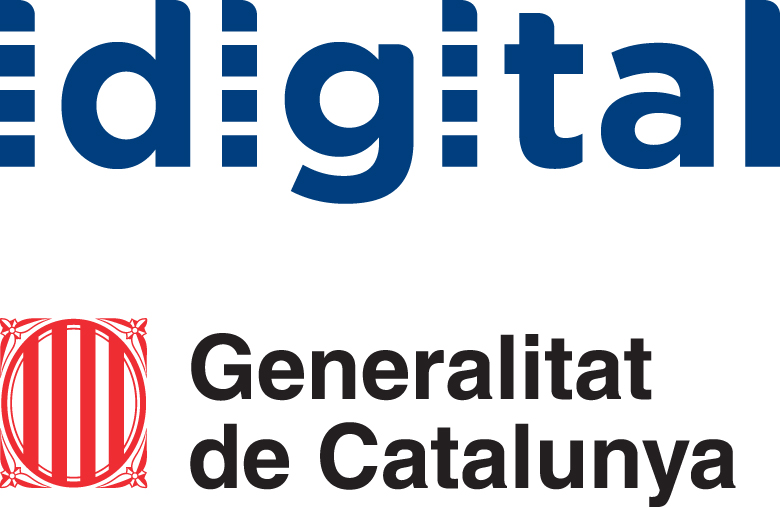 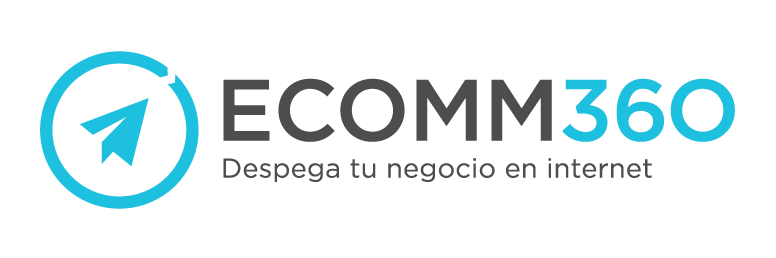 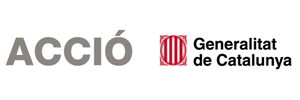 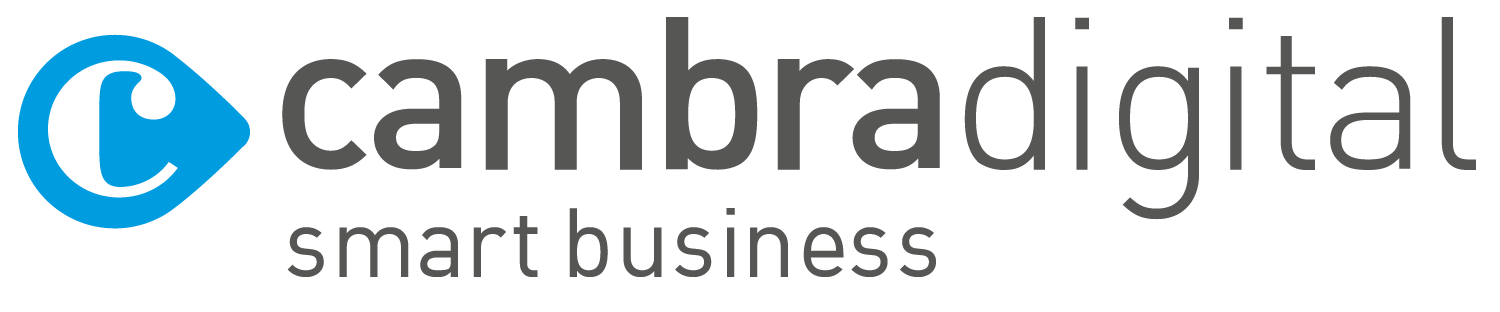 Me presento
Isaac Bosch
CEO en eComm360.
Consultor de negocio y estrategia online

Me podéis consultaréis contactar conmigo

@isaacbosch

https://www.linkedin.com/in/isaacbosch/
¿Os habéis planteado dar el paso?
Planteamiento del caso
Nuestro modelo de negocio
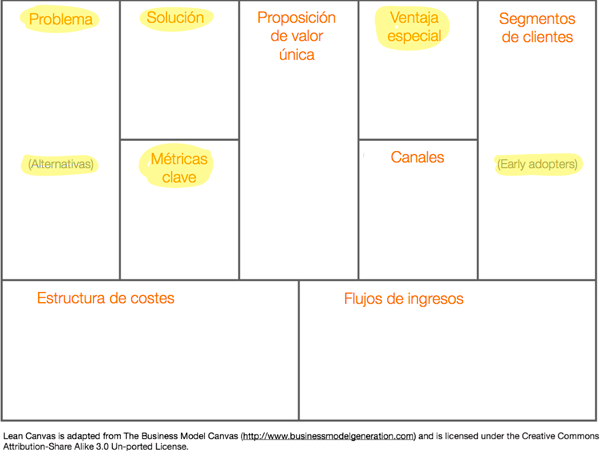 Nuevas formas de plantear hipótesis.

Que problemas solventamos.
Análisis Externo - PESTEL
Políticos
Económicos
Socio culturales
Tecnológicos
Ecológicos
Legales
Análisis interno - DAFO
Análisis interno - DAFO
Posibles objetivos para la moda.
VENDER

Distribuidores.
Retail.
Marca punto com.
Marca canal online.
BRANDING

Marcas.
Cadenas.
El caso del Daniel García
Propietario de una tienda de moda.
Presupuesto medio
Mas de 1.500 referencias.
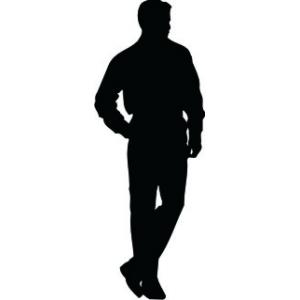 Su situación actual.
Moda de marca.
Tienda física con 3 empleados.
Facturación de cada tienda fisica.
Se fundo hace 16 años
Precio PVR
Precio medio 65,00 eur
Margen de un 40%
Inversión media.
Complementos para tienda de moda
Gift Card.
Guía de talla.
Colecciones.
Carrito abandonado.
Productos relacionados.
Cupones para promos.
N x M
¿Qué hacemos actualmente?
Como atendemos al cliente.
Qué busca la gente en nuestra tienda.
Como clasificamos nuestros artículos.
Como mostramos los artículos.
Quien es nuestro target.
Transformando.
Si le preguntamos la finalidad porque no hacer online.

¿Es para un evento?
¿Es para el día a día?
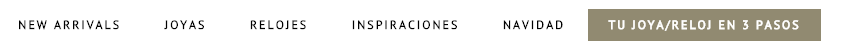 Transformando.
Si a nuestro cliente le preguntamos que busca en la tienda física. 
También lo haremos en la virtual.

Para ello tendremos que clasificar el catálogo adecuadamente por necesidades.
Humanizar el eCommerce
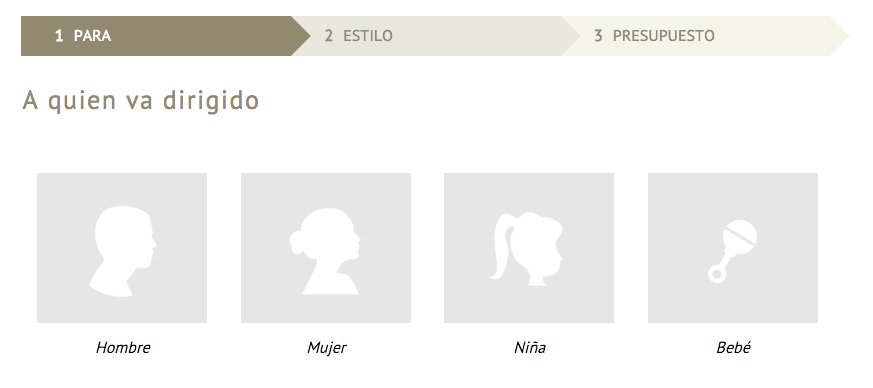 Catálogo
Como clasificar el producto
	Poca categoría y más filtro (+ tiempo)
	Mucha categoría (- tiempo)

Pensar en el SEO
Tener en cuenta que los artículos pueden tener más de una categoría
Catálogo
¿Cuantas cosas podemos decir de un producto?

¿Características de una camisa?
¿y de una joya?
Catálogo
Talla
Color
Composición
Marca
Colección
Estilo
Cuello
Entallada
Material
Estilo
Piedra
Colección
Catálogo - Consejos
No debemos confundir.

Categoría vs menú

A veces filtrar es más fácil que clasificar.
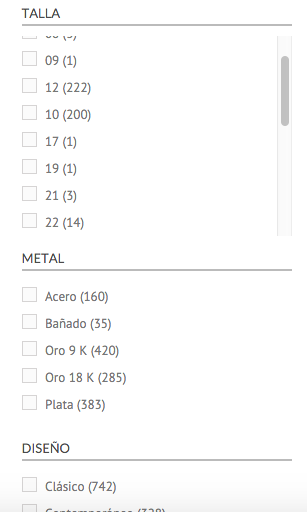 Crear artículos
Que busca la gente: Google Trends

Competencia: SEMRush o parecidos
Site de la competencía abierta
Catálogo
La ficha del producto:
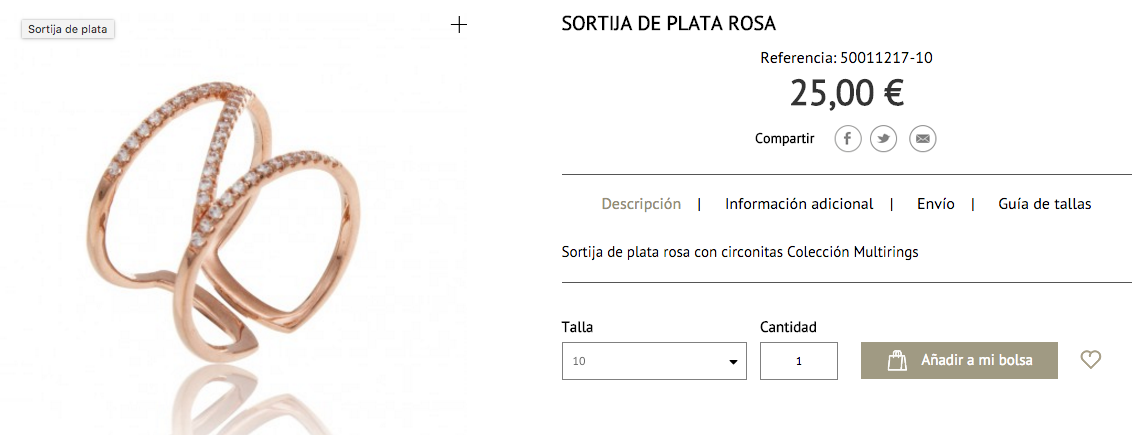 Catálogo
Ayuda al cliente:
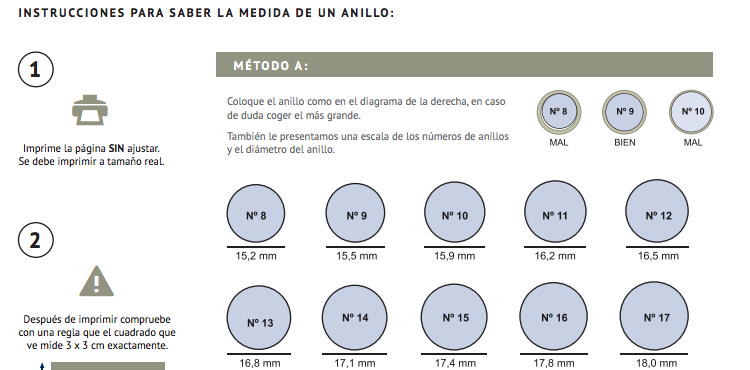 Catálogo
Recomendaciones (Subir ticket medio)
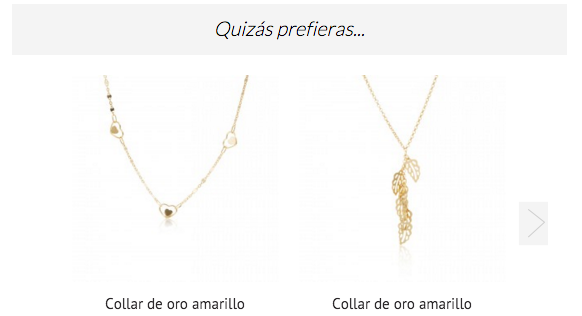 Mas casos -  María Sánchez
Marca de moda.
Vende por anticipado.
2 colecciones anuales.
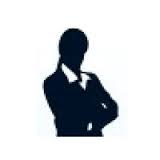 Elemento diferenciadores
Distribución
B2B – Venta cerrada a publico.
Pedidos pretemporada.
Guardar pedidos.

Pago
Tiene pagos a X días
Pago a recibo
Cosas a tener en cuenta
Invirtiendo.
Si tenemos 10 para invertir, no deberíamos gastarlo todo en tecnología, sino repartir en marketing.

La relación puede estar entre 60/40 o 40/60
Invirtiendo.
Objetivos vs Realidad
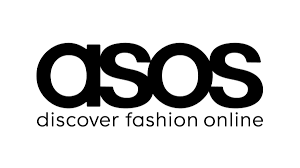 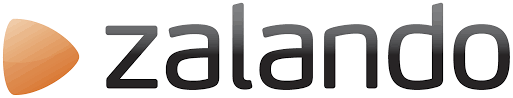 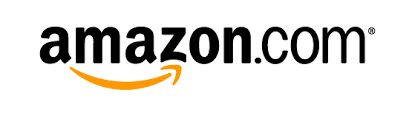 Vendiendo
Si nuestro ticket es 65,00 eur y tenemos un margen del 40%. 

Nuestro beneficio es de 26,00 eur 

Coste del trafico * % Conversión < 22,00 eur
m-commerce
El origen del trafico esta cambiando
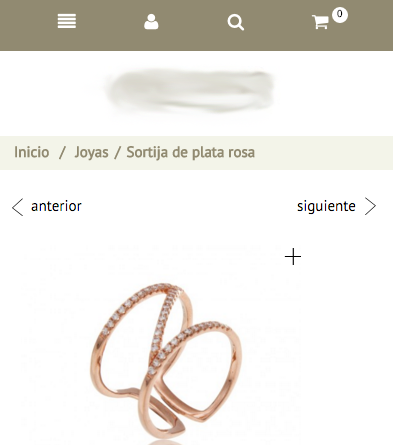 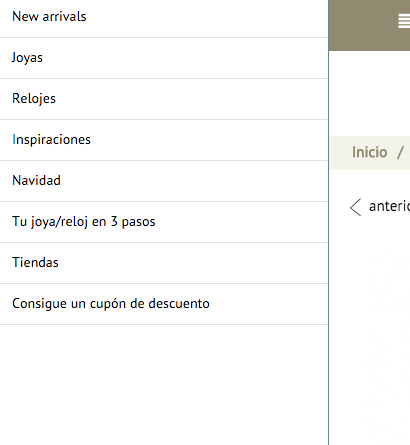 Eso no es todo
Logística
Pagos
Legal
Fiscalidad
Qué voy a transportar
Dónde
Cómo lo va a hacer
Cuántas veces
Cumplo la LOPD
LSSI
Contabilidad
Gestión
Efecto positivo en
MARKETING
Por todo esto y mucho mas, nos convertimos en 360
¿Que tienda necesita?
Ejemplo productos Cambra – Sector moda
B2C Pro
B2C + B2B Pro
StartUp
Desde
Desde
Desde
3.490 eur
1.490 eur
7.490 eur
Diseño básico
Diseño avanzado
B2C Pro + B2B
Elementos de confianza
Personalizaciones
Personalizaciones
Recomendaciones
Recomendaciones
Recomendaciones
Sistema de checkout y pago
Sistema de checkout y pago
Sistema de checkout y pago
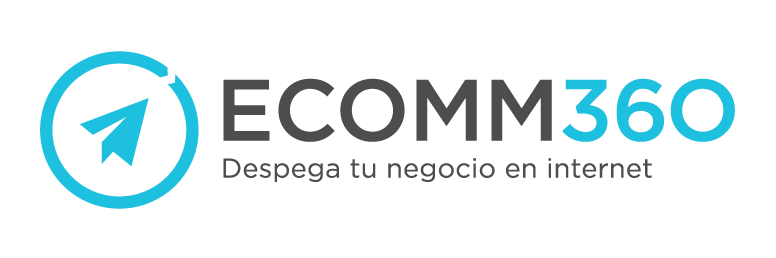 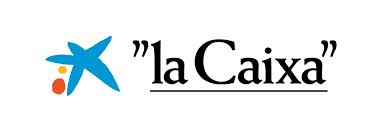 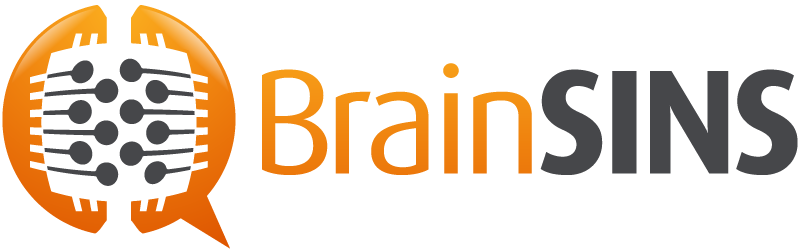 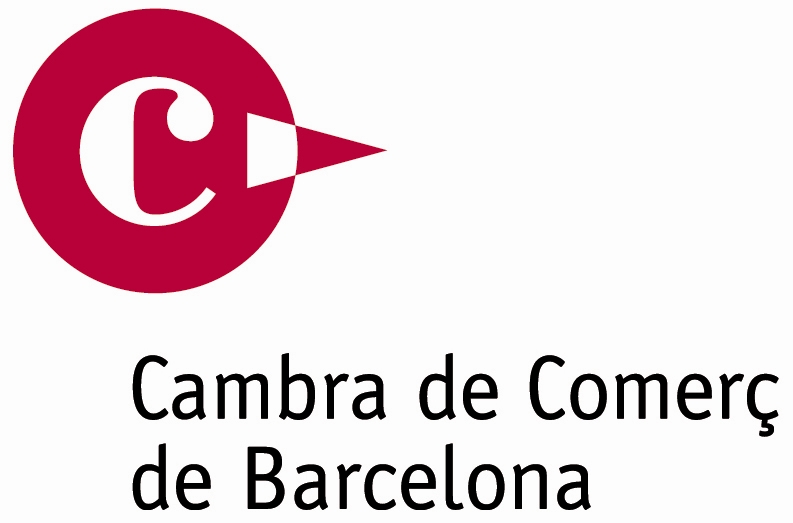 Algunos proyectos
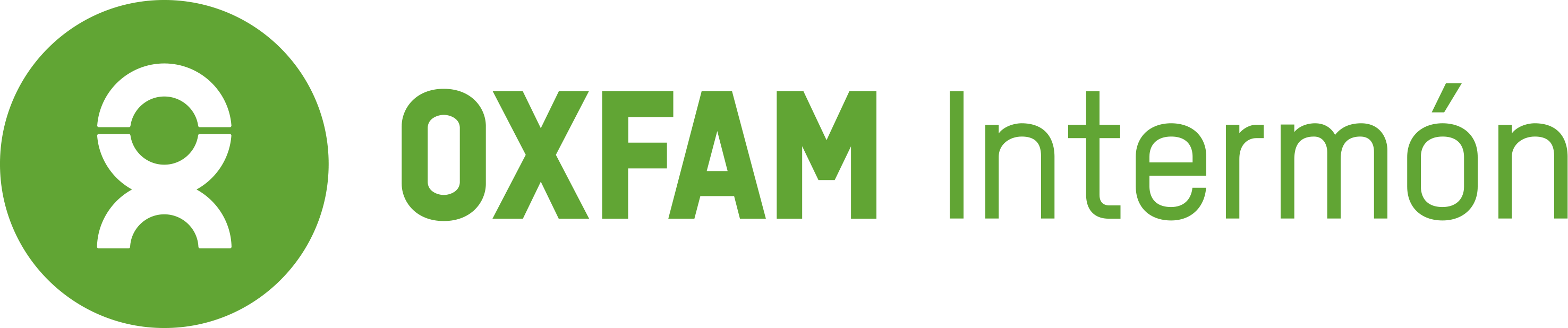 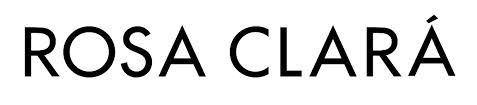 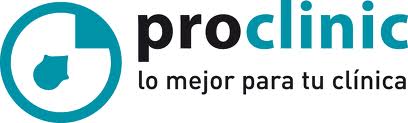 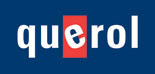 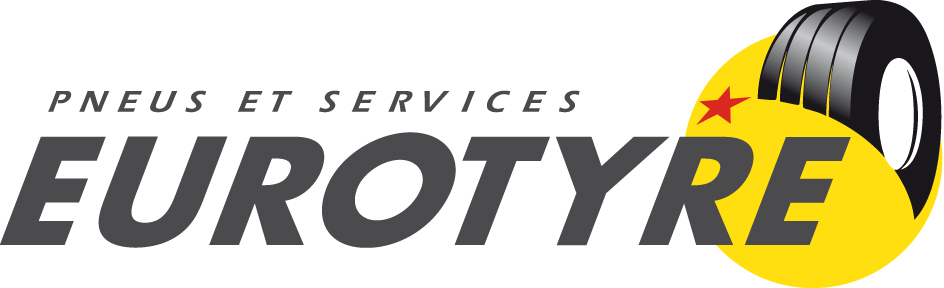 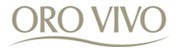 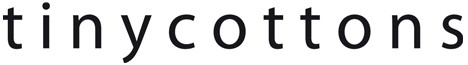 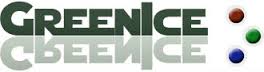 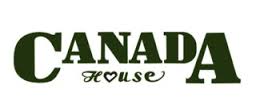 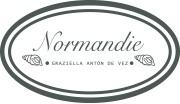 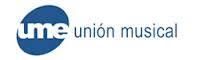 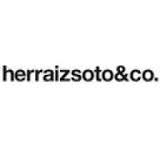 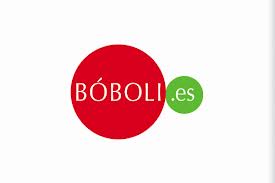 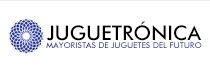 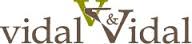 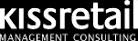 ¿Quién me hace la primera pregunta?
@isaacbosch

https://www.linkedin.com/in/isaacbosch/

ibosch@ecomm360.es